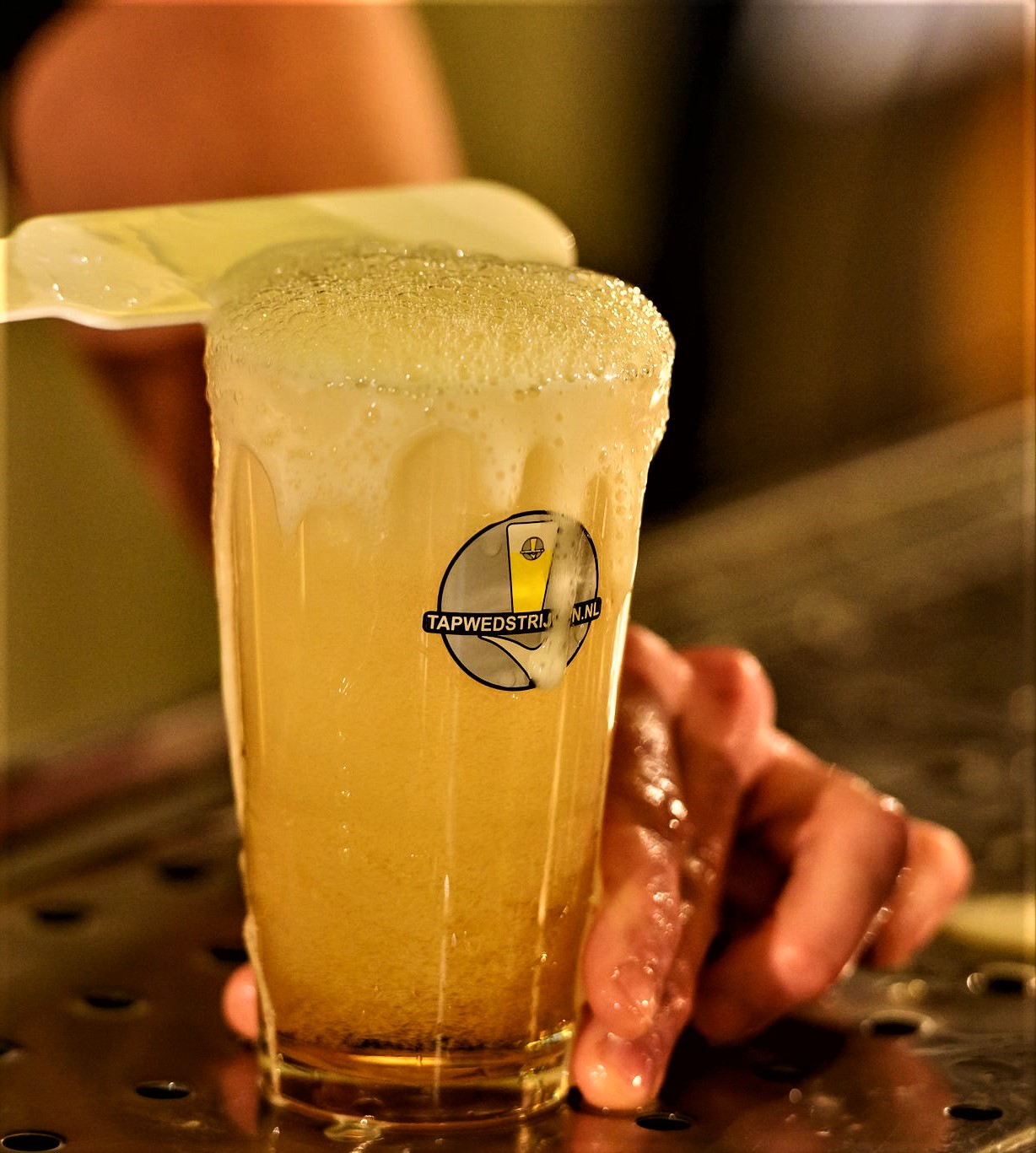 <datum>
VOORRONDE NK BIERTAPPEN
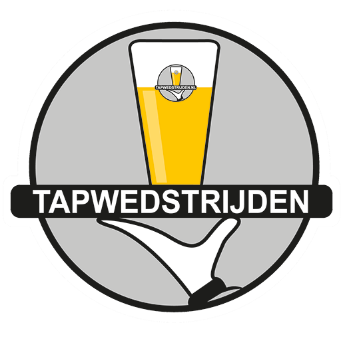 [NAAM]
Start: 00.00 uurDeelnemers aanwezig om 00.00 uur[Bedrijf/zaak][Adres, plaats]T: 00 00 00 00 00
E: naam@provider.nlDeelname is gratis, inschrijven viawww.tapwedstrijden.nl